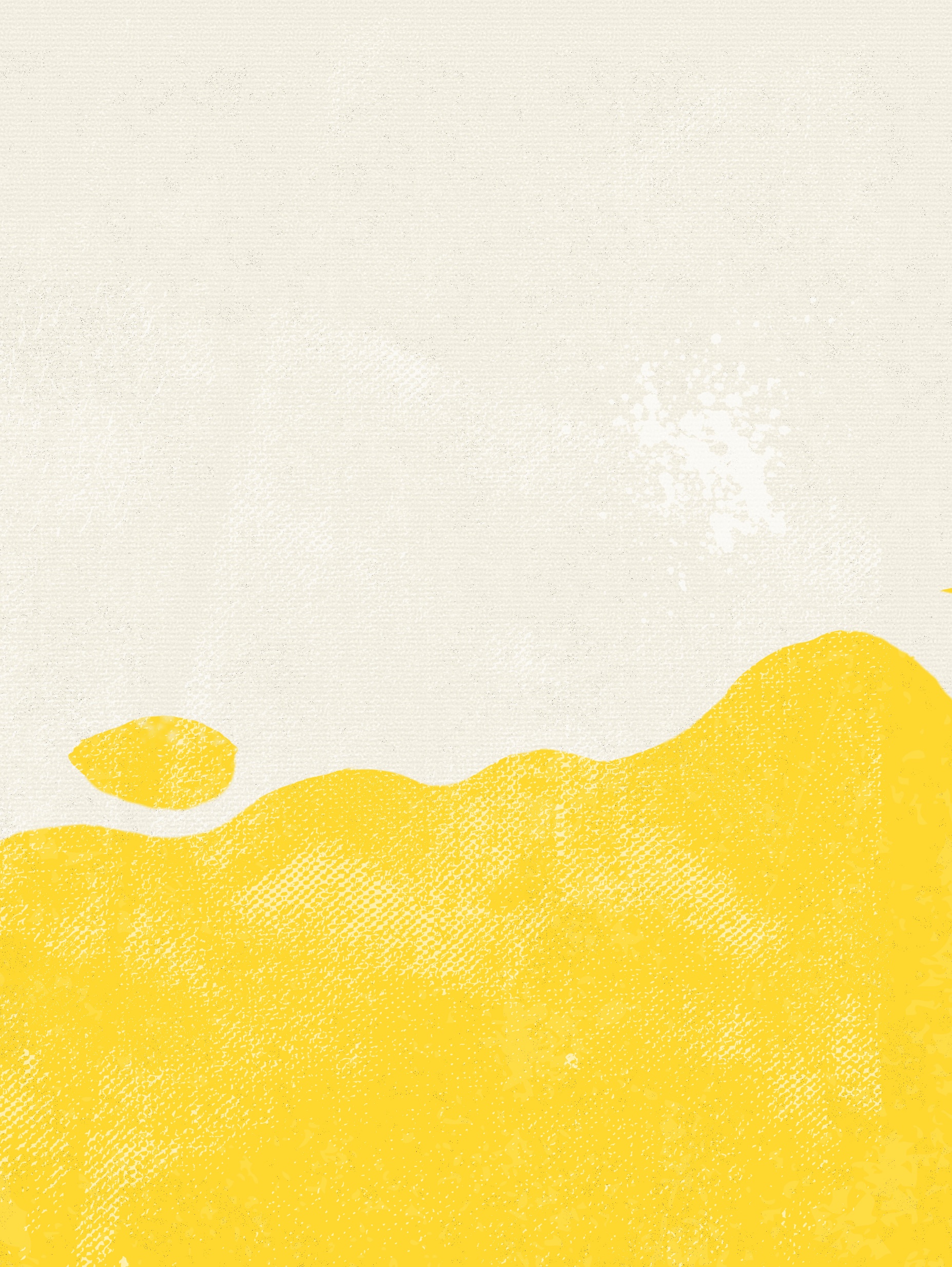 Khởi động
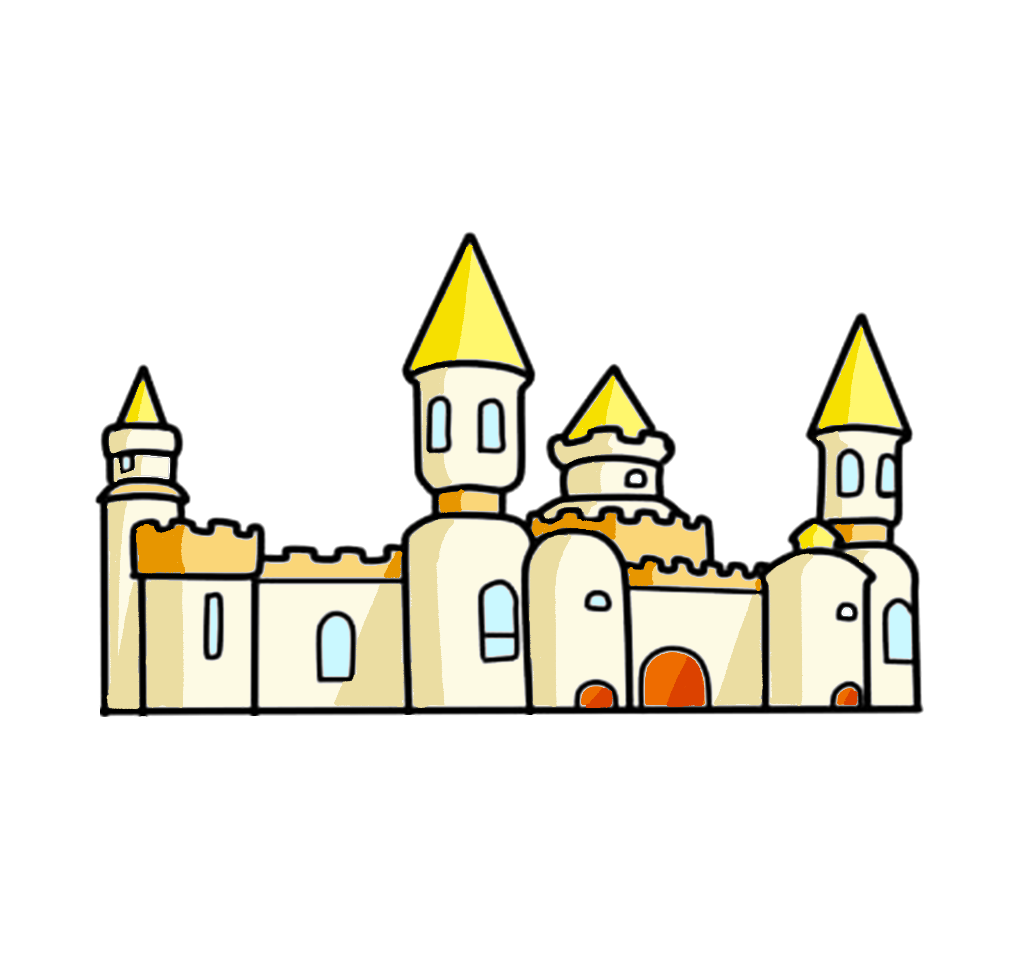 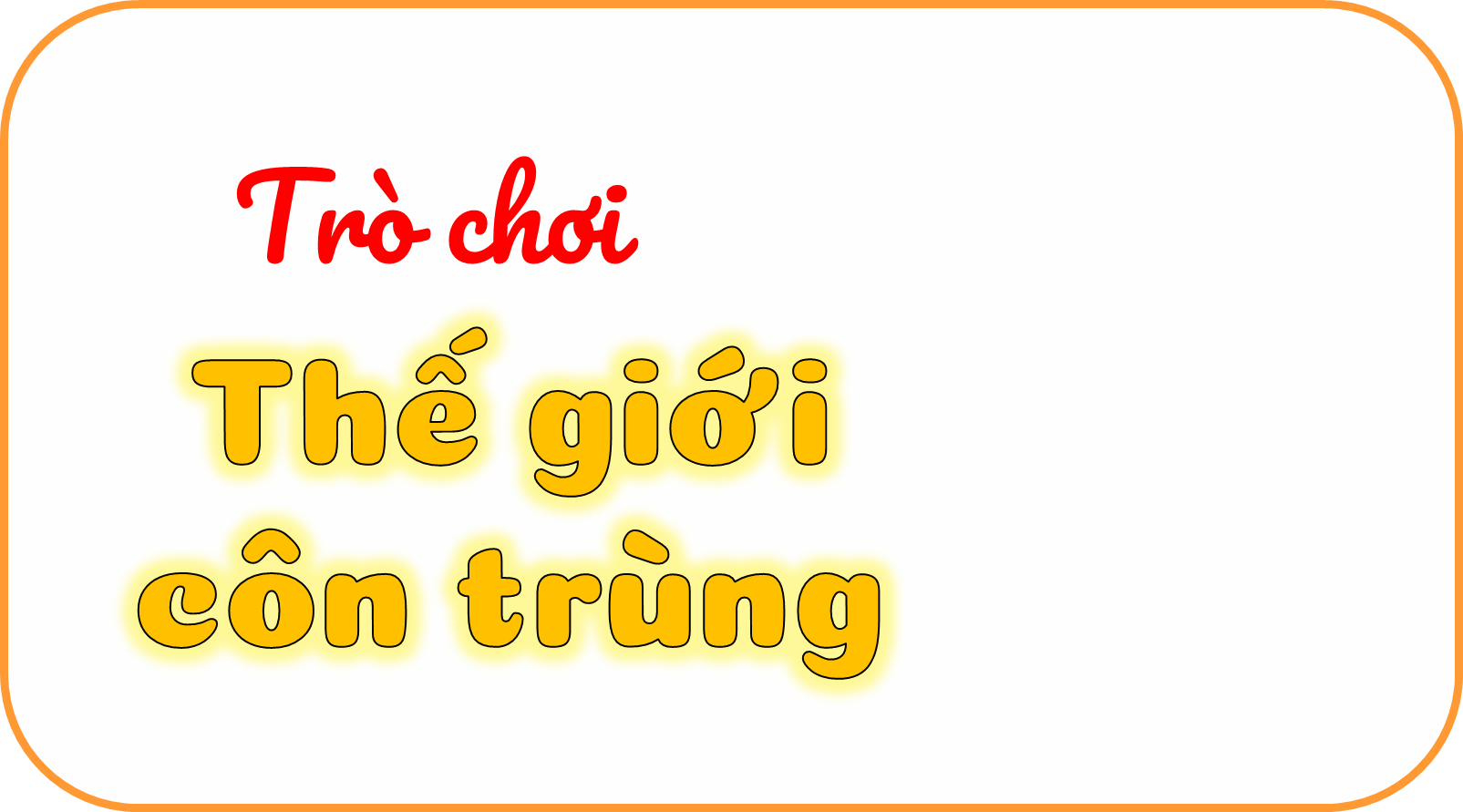 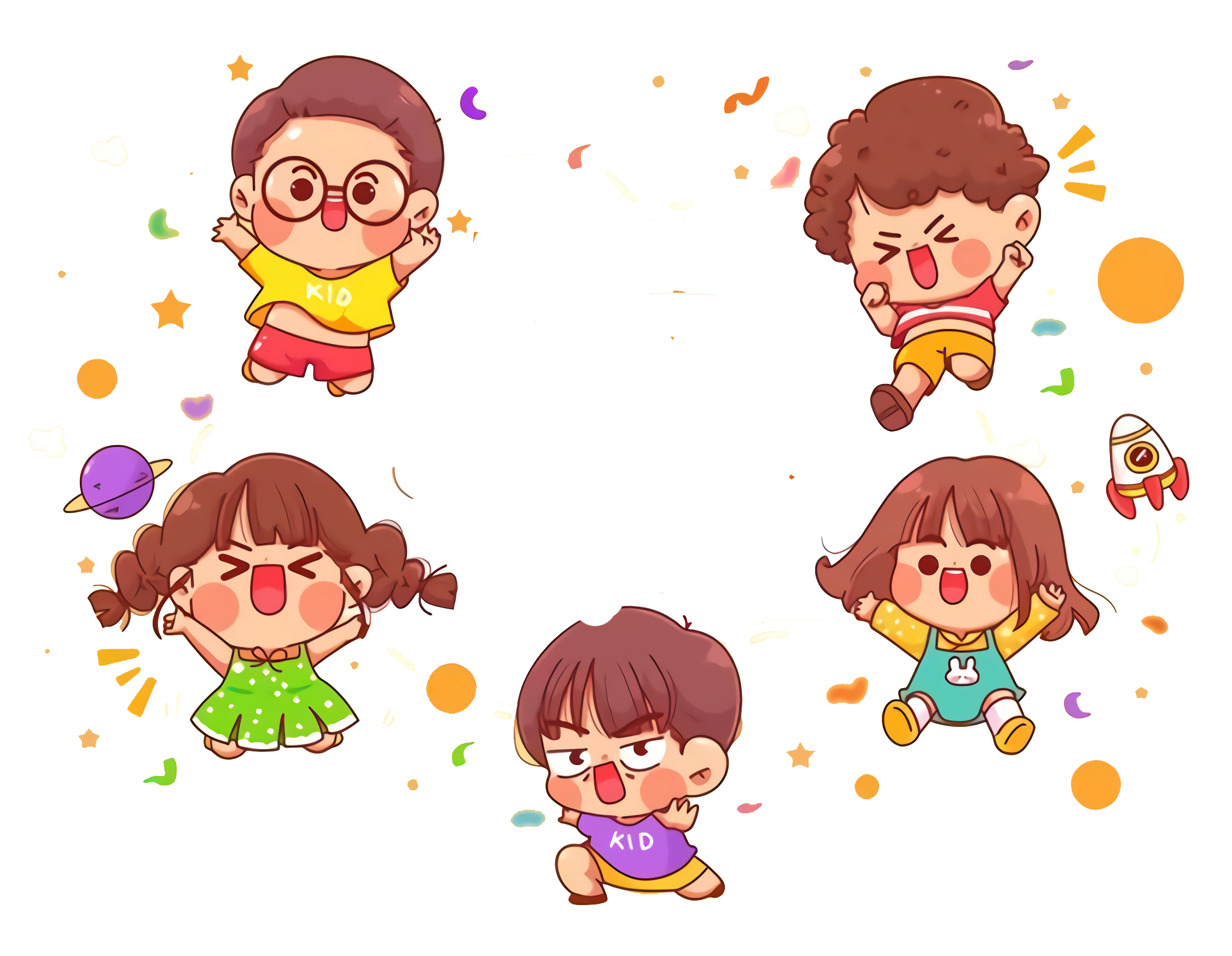 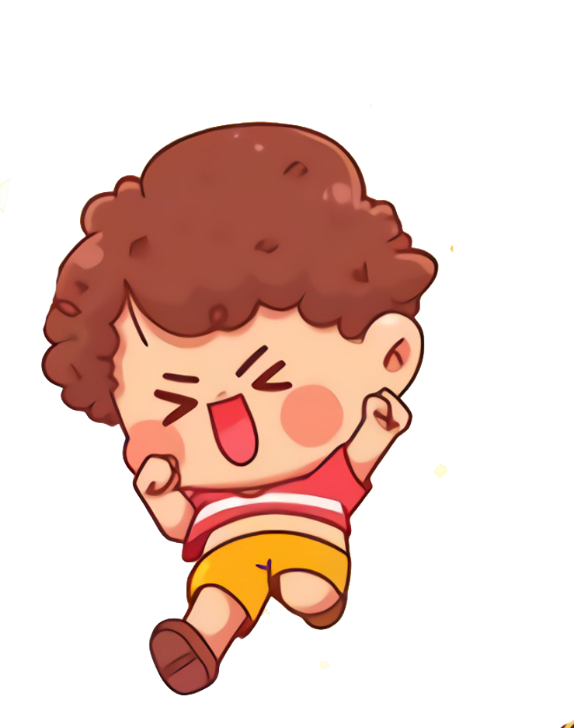 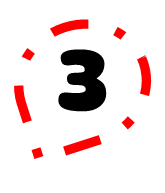 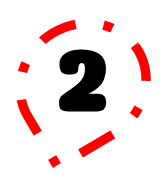 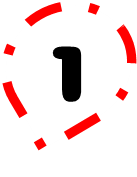 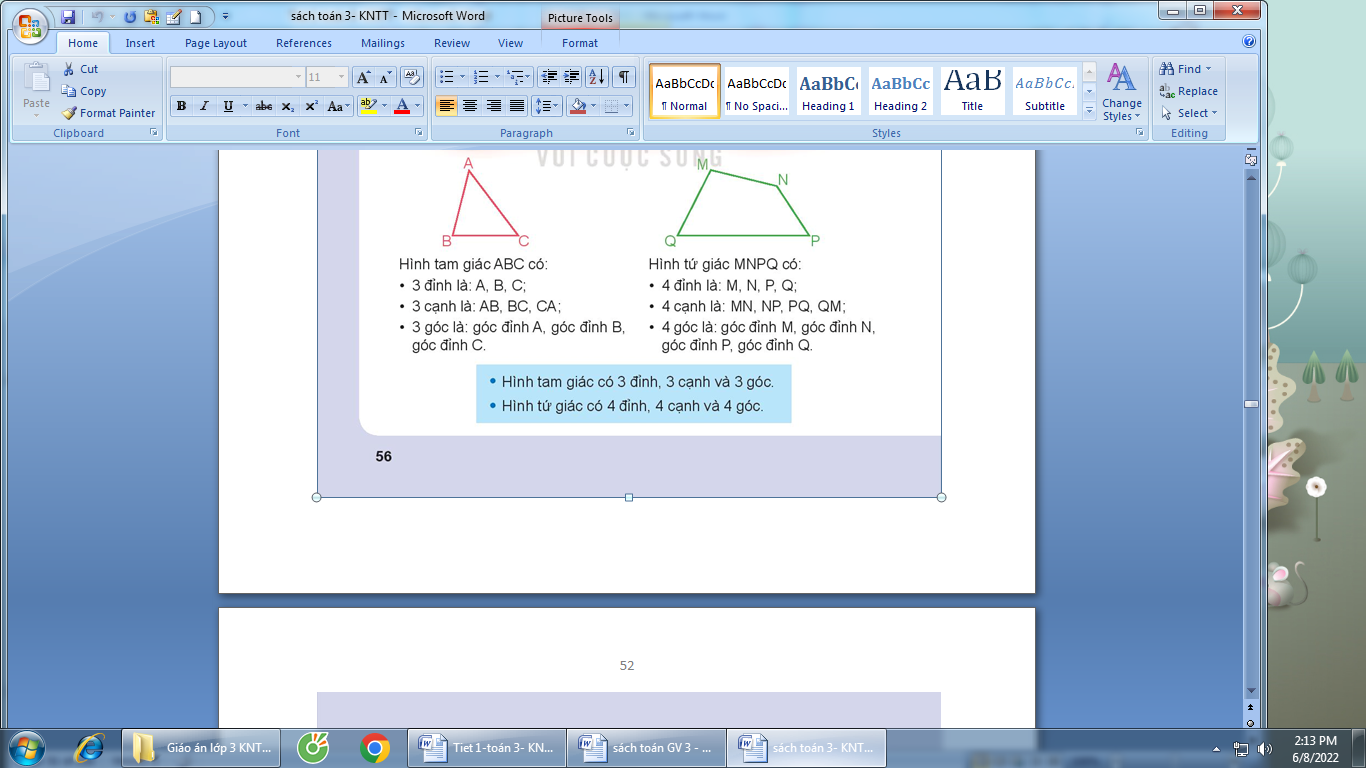 Hình tam giác ABC có mấy đỉnh?
A. 4
B. 2
C. 3
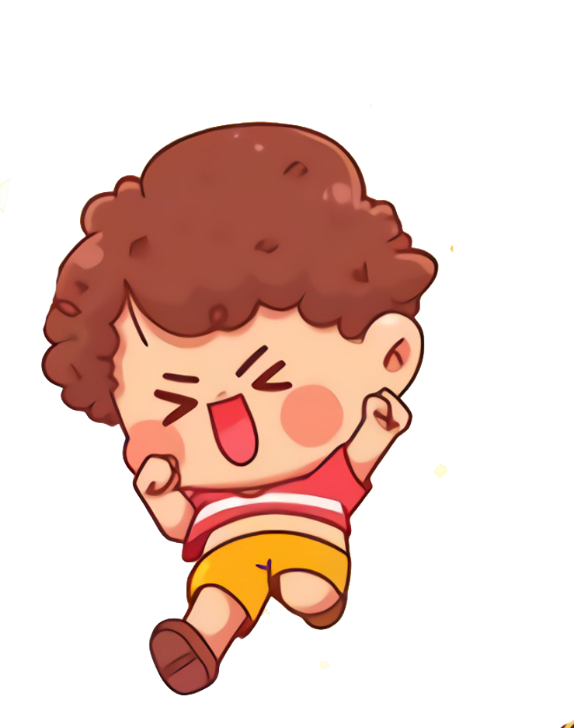 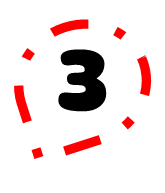 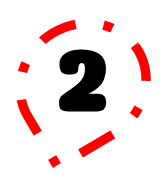 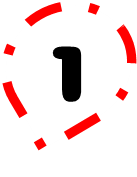 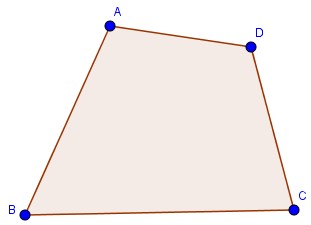 Hình tứ giác ABCD có mấy góc?
C.2
A. 3
B. 4
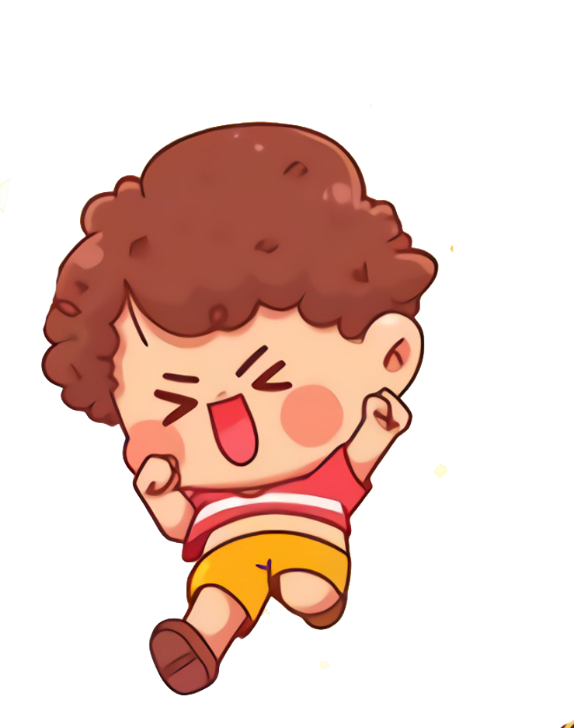 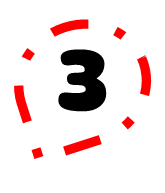 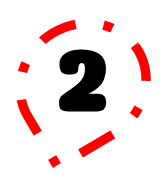 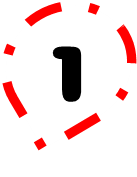 Hình tứ giác ABCD gồm cạnh AB, BC, CD và….?
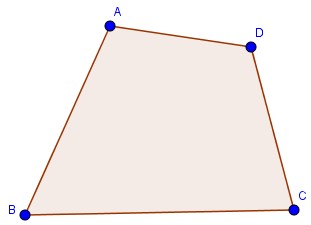 A. DA
B. AC
C. DB
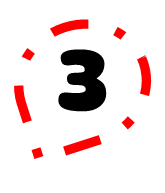 Chúc mừng các bạn!!!
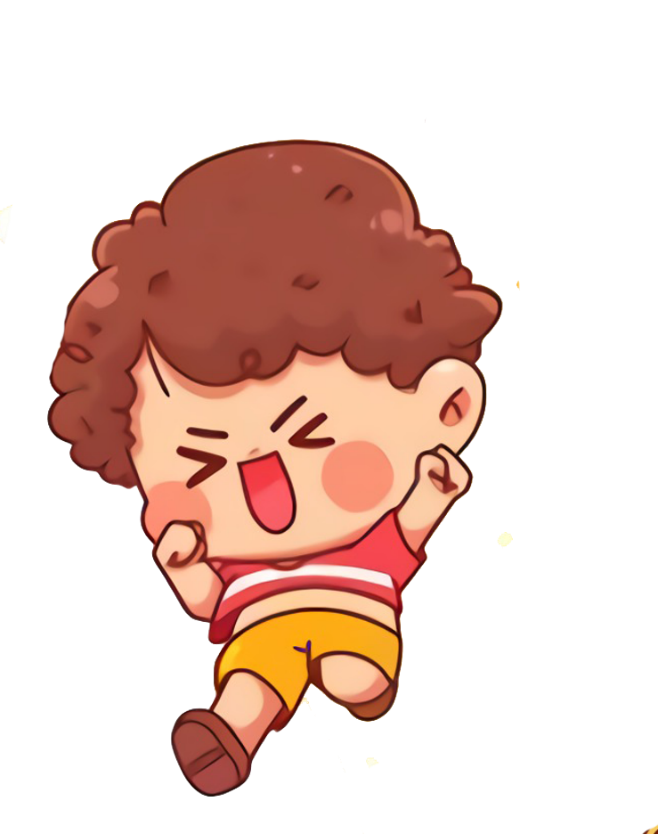 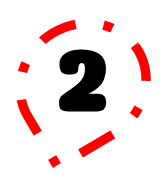 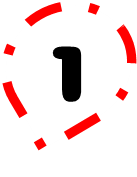